Questions
The presentation is divided into two levels:


		= Lower-intermediate/Intermediate
		= Upper-intermediate
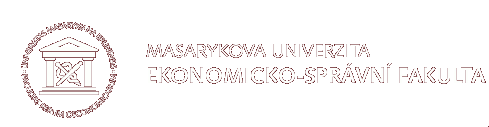 Questions
word order
Look at the sample sentences:
I have checked all the invoices.
He is going to London by train next week.
They accepted the conditions quickly.

A typical word order for an English sentence is:
    

The manager will explain the vision in detail at the meeting tomorrow.

Note that will = auxiliary verb (AV) and explain = main verb
auxiliary verb = pomocné sloveso
Lower-intermediate/Intermediate level
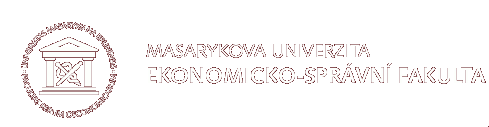 Questions
yes-no questions
Look at the sample sentences:
Do you speak French? 
Are you working on this?
Did you check all the invoices? 
Have you seen him recently?

Questions with answers yes or no (closed questions) are formed by changing the typical word order: 
we put first the auxiliary verb (AV), then the subject (S) and then the main verb:






Note that the short answers repeat the auxiliary.
“Do you speak French?” → “Yes, I do.”/ “No, I don’t.”
Lower-intermediate/Intermediate level
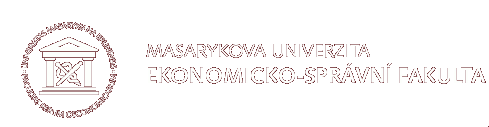 Questions
wh-questions
Look at the sample sentences:
When do you usually leave work? 
Which projects are you working on?
Who did you speak to? 
Why have you decided to increase prices? 

Questions with question words – when, which, how, etc., are called wh-questions or open questions. After the question word we use the same structure as in yes-no questions: 
we put first the auxiliary verb (AV), then the subject (S) and then the main verb:
Lower-intermediate/Intermediate level
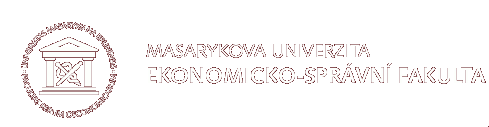 Questions
question words and phrases
Question words are: what, when, where, which, who, whose, why and how.

We often use what and which with a noun.
What areas do we need to improve?
Which customer called?

We can use which of or which one but not what of  and what one.
Which of the proposals did you accept?
Which one did you accept?

We can use how + adjective/adverb: how long, how many, how much, how old, how far, how often, how fast etc.
How important is the meeting?
How long will the meeting last?
Lower-intermediate/Intermediate level
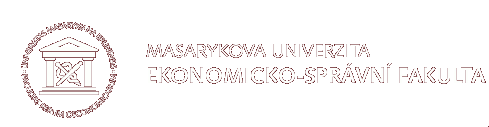 Questions
what or which?
Look at the sample sentences:

1. Which colour do you like, pink or blue? 

2. What colour do you like? 


We use which when we are thinking about a small number of possibilities (perhaps 2, 3 or 4):
 
           

What is more general:
= we choose from two colours
= it can be any colour, the choice is unlimited
Lower-intermediate/Intermediate level
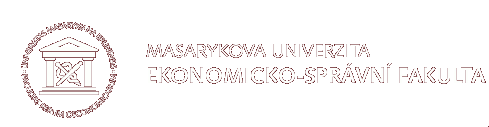 Questions
the verb to be
Look at the sample sentences:
Is David from England?
Are you ready?
Was it a useful trip?
Were his answers correct?

In questions with the verb to be, no auxiliary verb (AV) is used. The verb to be goes before the subject (S).
Lower-intermediate/Intermediate level
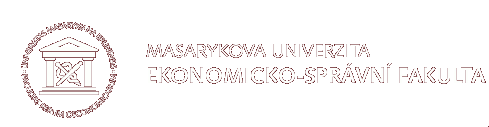 Questions
subject questions
Look at the sample sentences:
Who takes care of orders? →   Sandra takes care of them.
What happened next? →  Nothing happened next.
Which customer called you? → Mr. Smith called.

If the question word (who/what/which) is the subject of the question, do not use auxiliaries (do/does/did) and do not change the word order. 
These questions are called subject questions.
Lower-intermediate/Intermediate level
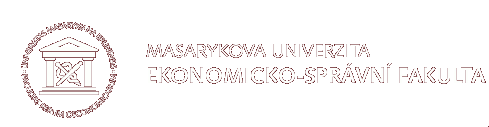 Questions
object questions
Look at the sample sentences:
Who did you meet yesterday? → I met my colleague.
What does your work involve? → My work involves placing orders. 
Which offer will they accept? → They will accept their offer.

If the question word (who/what/which) is the object of the question, use auxiliaries (do/does/did) - and change the word order. 
These questions are called object questions.
Lower-intermediate/Intermediate level
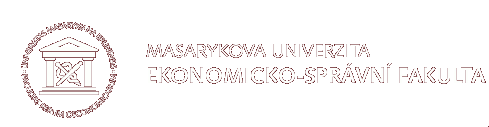 Questions
subject/object questions
Look at the sample sentences:
Diane loves Jack. 
Who loves Jack? → Diane. (subject question)
Who did Diane love? → Jack. (object question)
Lower-intermediate/Intermediate level
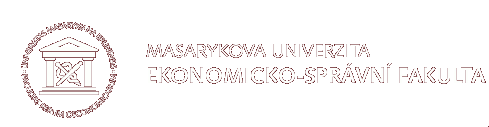 Questions
prepositions in questions
Look at the sample questions and notice where the prepositions are placed.

What are you looking at?
Who did you wait for? 
What were they talking about in the meeting? 

Prepositions usually come at the end of the question after the main verb.
Lower-intermediate/Intermediate level
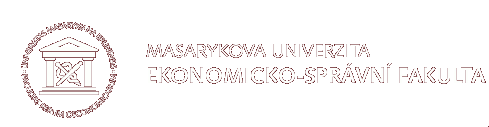 Questions
practice
Make questions and ask about the underlined information.
1. David has gone to London.
    ____________________    
2. Lucy visited Peter yesterday. 
     _______________________
3. Lucy visited Peter yesterday. 
     __________________________    
4. John was afraid of the meeting.
     _________________________
5. This book belongs to Paul.
     ________________________
6. David will get to office twice a week.
    ______________________________ 
7. They are here on business. 
     ________________
8. He sent the report to his boss.
     ___________________________
Where has David gone?
Who visited Peter yesterday?
Who did Lucy visit yesterday?
What was John afraid of?
Who does this book belong to?
How often will David get to office?
Why are they here?
What did he do with the report?
Lower-intermediate/Intermediate level
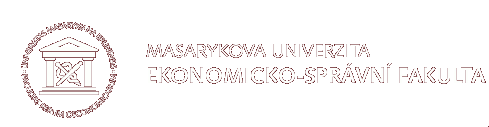 Questions
direct/ indirect questions
Look at the sample questions:

1. Where do you work?  
2. Could you tell me where you work? 
3. Has she got the job in Spain? 
4. Do you know if she has got the job in Spain? 

When the direct question (1, 3) comes after an introductory phrase (Could you tell me…?/Do you know…?, etc.), it  loses the typical question word order and becomes the indirect question (2, 4).

When the direct question is closed, i.e. there is no question word, use if /whether. (4)
Do you know what time it is?
How much will it cost?
I wonder how much it will cost.
Could you call me a taxi?
I wonder  if/whether you could call me a taxi.
Did anybody see you?
Do you know if/whether anybody saw you?
Upper-intermediate level
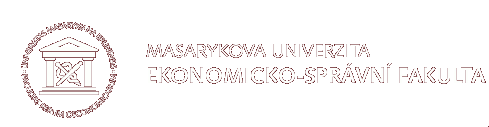 Questions
some introductory phrases of indirect questions
We use indirect questions when we hesitate, when we want to be more polite, to sound more formal, to talk to strangers, teachers, etc.
Upper-intermediate level
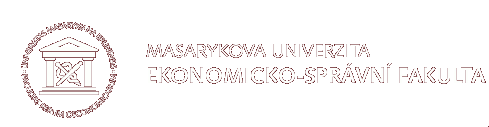 Questions
practice
Change the direct questions below into indirect ones.

1. Who are those people? 
    Do you know ____________________
2. Where does he work?
    Can you tell me _________________
3. Did they arrive?  
     I wonder ______________________
4. Can they pay us now? 
     I don’t know _____________________________
5.  When are you going away?
     Could you tell me _________________________
6.  Have they offered us advantageous terms of payment?
     Could I ask you ____________________________
     _____________________________
who those people are?
where he works?
if/whether they arrived.
if/whether they can pay us now.
when you are going away?
if/ whether they have offered us
advantageous terms of payment?
Upper-intermediate level
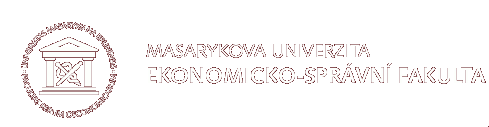 Questions
other types of questions
Look at the dialogue:
A: George is coming to London.
B: When?
C: Tomorrow night.
D: For how long?

Questions in the dialogue are called one-word questions. 

Look at the dialogue:
A: I’ve just come back from London.
B: You’ve just come back from London? / You’ve just come back from where? 
 
Statements used as questions by giving them a rising intonation are called echo questions. They are used when the speaker believes he/she knows the information but wants to check or to show surprise. A question word can also be used in the place of the information that surprises.
used in spoken English
used in spoken English
Upper-intermediate level
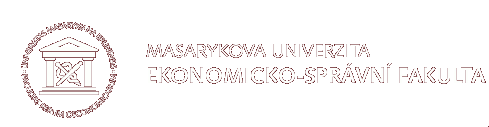 Questions
negative questions
Look at the sample sentences:
1. Don’t you think that it is too much?
2. Do you not think that it is too much? (rather formal)
3. Don’t you accept credit cards? 
4. Haven’t we met before? 

The sample sentences are called negative questions.  

We use them:
  to disagree politely (1, 2)
  to show surprise (3)
  when we expect the answer to be yes (4)
Upper-intermediate level
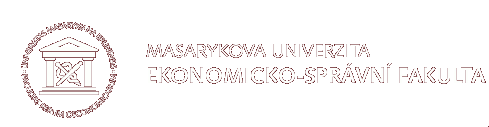 Questions
question tags
Look at the sample questions:
You speak French, don‘t you?
You don’t speak French, do you? 
Mary won’t be late, will she? 

Don’t you, do you, will she are question tags. They are mini questions at the end of a statement that turn the statement into a question. They invite the other person to reply.

The meaning of a question tag depends on how you say it. If your voice goes down, you aren’t really asking a question; you are only inviting the listener to agree with you.

But if the voice goes up, it is a real question.
used mainly in spoken English
Upper-intermediate level
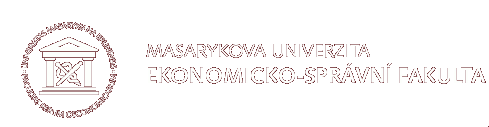 Questions
question tags
Question tags are formed using an auxiliary or a modal. 
A positive statement usually has a negative tag, and vice-versa.








Note that in order to express surprise or interest, you can use a positive statement with a positive question tag (with rising intonation).

The Johnsons are leaving for Australia, are they?
didn’t you?
can’t you?
isn’t he?
A negative statement with a positive tag is used to ask people in a polite way.
did you?
can you?
is he?
Upper-intermediate level
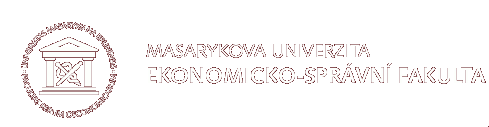 Questions
question tags
Look at the sample questions:
1. Let’s break for coffee now, shall we? 
2. Have a seat, will you?
3. Give me a call later, won‘t you?
4. Pass me the file, could you? 
5. I’m late, aren’t I?
Upper-intermediate level
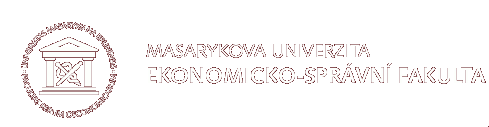 Questions
practice
Add a question tag to each sentence.
We’re nearly there, __________ 
You know the Brazilian market, __________
You went to Brazil in March, __________ 
He’s never been to Brazil, ________ 
You won’t be late, _________
Harry isn’t going to retire, ______
We had a good meal last night, __________ 
I’m late, ________ 
Let’s meet again soon, _________
Don’t underestimate it, _________
aren’t we?
don’t you?
didn’t you?
has he?
will you?
is he?
didn’t we?
aren’t I?
shall we?
will you?
Upper-intermediate level
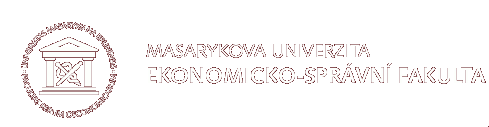 Questions
practice
Make a question with a question tag.
Ask a colleague if he sent a fax. You expect the answer to be “no”. 
      You ______________________
2.   Ask a colleague if he sent a fax. You expect the answer to be “yes”. 
      You ___________________
Ask a stranger at the airport if his name is Mr Peters. You are not sure his name is Mr Peters.
      Your name __________________ 
You recognize someone. You are sure his name is Mr Peters. 
      Your name __________________ 
You guess that Biotec have cancelled their order.
      Biotec ___________________________________
You are very surprised that Biotec have cancelled their order. 
      Biotec ___________________________________
didn’t send a fax, did you?
sent a fax, didn‘t you?
isn’t Mr Peters, is it?
is Mr Peters, isn’t it?
have cancelled their order, haven’t they?
haven’t cancelled their order, have they?
Upper-intermediate level
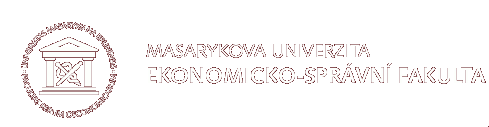 Questions
reply questions
Look at the dialogues:
1. A: I went to Head Office last week. 
    B: Did you? 
2. A: I can’t install the new software.
    B: Can’t you? 
3. A: I think they are arriving at ten.
     B: Are they? 

The questions in the dialogues are called reply questions. They are used when we want to show: 
interest (1)  
surprise (2) 
uncertainty (3).

The reply questions use an auxiliary verb like in a question tag, but there is no change of positive to negative.
used in spoken English
Upper-intermediate level
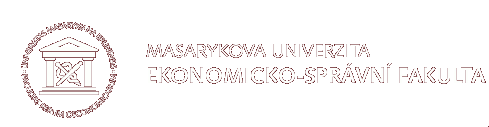 Questions
prepositions in questions
Look at the sample questions:
1. Who/whom does he report to?
2. To whom does he report? 
3. Which funds do they invest in?
4. In which funds do they invest? 

Prepositions usually come at the end of the question. (1, 3) 
However, they can come at the beginning (2, 4). 
This position of prepositions is formal and less common. 

Do not use who after a preposition. 
For who are you waiting?
Upper-intermediate level
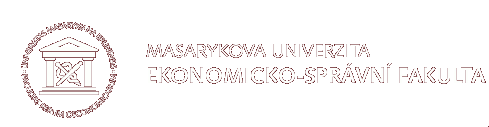 Questions
sources
Sources of theory and examples: 
Raymond Murphy – Essential Grammar In Use, CUP, 1990
Raymond Murphy – English Grammar In Use, CUP, 1985
Paul Emmerson - Business Grammar Builder, Macmillan, 2007  

Sources for further study: 
http://www.helpforenglish.cz/article/2006090703-otazky-v-anglictine
http://www.helpforenglish.cz/article/2006091101-tvoreni-otazek-cviceni
http://www.helpforenglish.cz/article/2006070401-otazky-na-podmet
http://www.helpforenglish.cz/article/2011051901-otazky-na-podmet-predmet-cviceni-1
http://www.helpforenglish.cz/article/2011052102-otazky-na-podmet-predmet-cviceni-2
http://www.helpforenglish.cz/article/2011060701-neprime-otazky-embedded-questions
http://www.helpforenglish.cz/article/2012052101-zaporne-otazky-v-anglictine